Osobní zájmena předmětná  a zájmena příslovečná
Les pronoms complément d’objet
Les pronoms adverbiaux
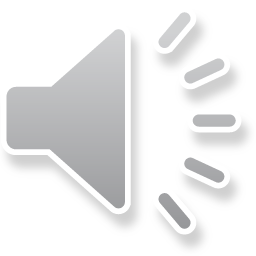 Osobní zájmena předmětná COD – voir q
me /m´			Paul me voit.
te/t´				Paul te voit.
le/la/l´			Paul le/la voit.

nous				Paul nous voit.
vous				Paul vous voit.
les				Paul les voit.
Osobní zájmena předmětná COI – téléphoner à q
me/m´		Luc me téléphone.
te/t´			Luc te téléphone.
lui			Luc lui téléphone.

nous			Luc nous téléphone.
vous			Luc vous téléphone.
leur			Luc leur téléphone.
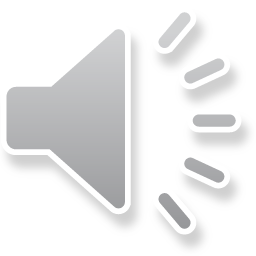 Rozdíly
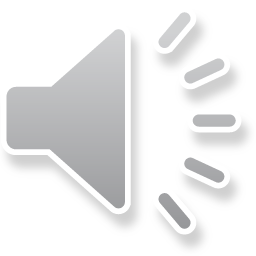 Příklady:
Il te donnera son numéro de téléphone.
Vous m´enverrez la liste des participants ?
Je leur écris un mél.

Příklad kombinací:

Il te le donnera.
Vous me l´enverrez ?
Je le leur écris.
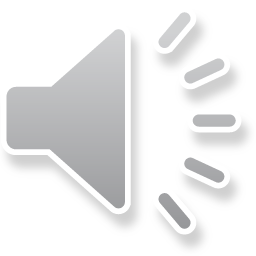 Postavení zájmen ve větě
před slovesem:
přítomný čas, imparfait, futur simple, conditionnel présent, subjonctif présent (jednoslovné slovesné tvary)
je l´écris, je l´écrirai, je l´écrivais, je l´écrirais, que je l´écrive
je ne l´écris pas, je ne l´écrirai pas,...

passé composé, plus-que-parfait, conditionnel passé, subjonctif passé (složené minulé časy a způsoby)
je l´ai écrit, je l´avais écrit, je l´aurais écrit, que je l´aie écrit
je ne l´ai pas écrit, je ne l´avais pas écrit,...

záporný rozkazovací způsob 
ne l´écris pas !
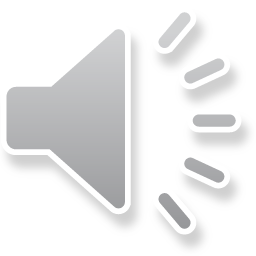 Postavení zájmen ve větě
za slovesem
kladný rozkazovací způsob
Příklady:
Ecris-le ! 

mezi dvěma slovesy (první je modální: pouvoir, vouloir, aller, savoir,...)
Příklady:
Je vais l´annoncer. Ils ne savent pas l´écrire.
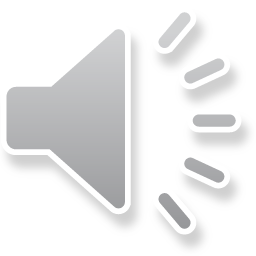 Příslovečná zájmena y, en - úvod
y = là, là-bas (tam)
en = de là (odtamtud)

Příklady:
Il va souvent en voyage d´affaires. – Il y va souvent.
Il n´est plus dans son bureau. Il vient d´en sortir.
více k příslovečným zájmenům y, en a ke kombinacím všech zájmen v kapitole B1 Kombinace zájmen COI, COD, y, en